Учитель английского языка
Меттыева А.В.
ГБОУ Школа №2070
PAST ACTIONS IN ENGLISH
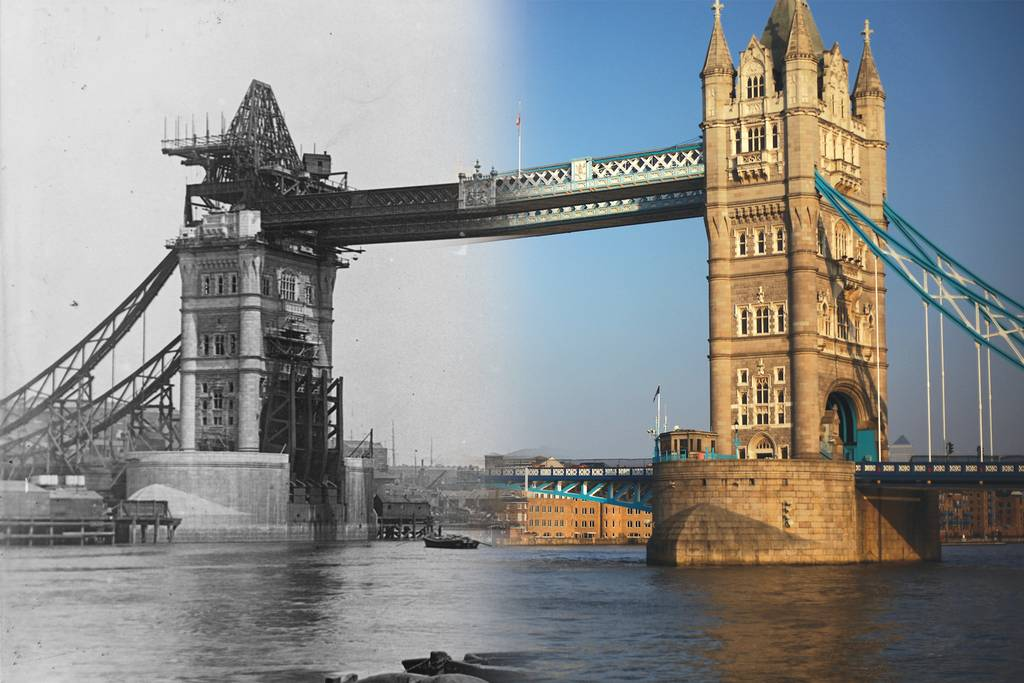 Времена глагола в РЯ
Прошедшее    ←   Настоящее    →   Будущее
           Past    ←   Present    →   Future
Измерения (Dimensions)
1D-измерение
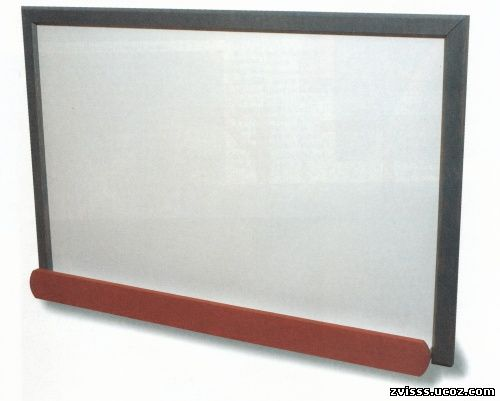 Измерения (Dimensions)
1D-измерение
4D-пространство 
      (3D в движении)
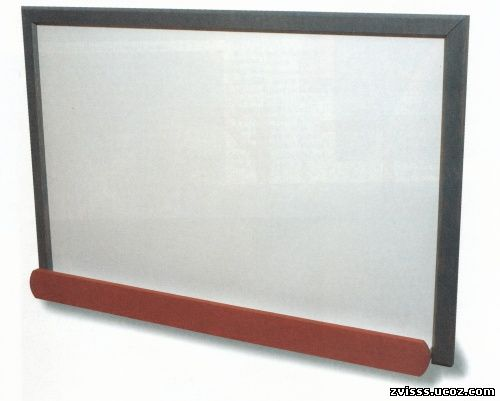 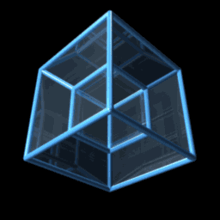 Система времён в АЯ
  В АЯ существуют 4 группы времён для каждого из 3х названных выше времён. Каждая из таких систем существует отдельно для Active Voice,  отдельно для Passive Voice.
Общая схема
                                  1                           2                                    3                               4
*для согласования времён в плане прошедшего времени
Tense in English
Имя/Name: 
Past ← Present → Future

Отчество/Patronymic: 
Simple, Continuous, Perfect, Perfect Continuous

Фамилия/Surname: 
Active, Passive
Трудности обучения
Трансференция («транс-» – через; от лат. “transfero” - переносить, перевозить) – положительное влияние ранее усвоенных языков.

Интерференция («интер-» – между; от лат. “interferio” – взаимно ударяться, вмешиваться) – отрицательное влияние ранее усвоенных языков, которое приводит к ошибкам.
The Two Rivers’ “Meeting”
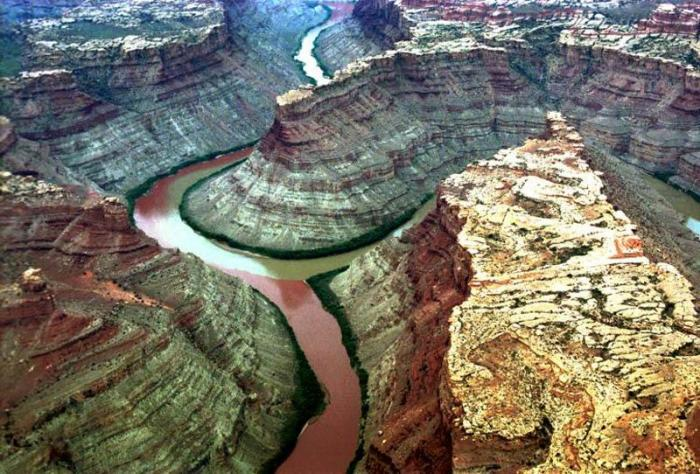 The Green and The Colorado, the National Park, Utah, the USA.
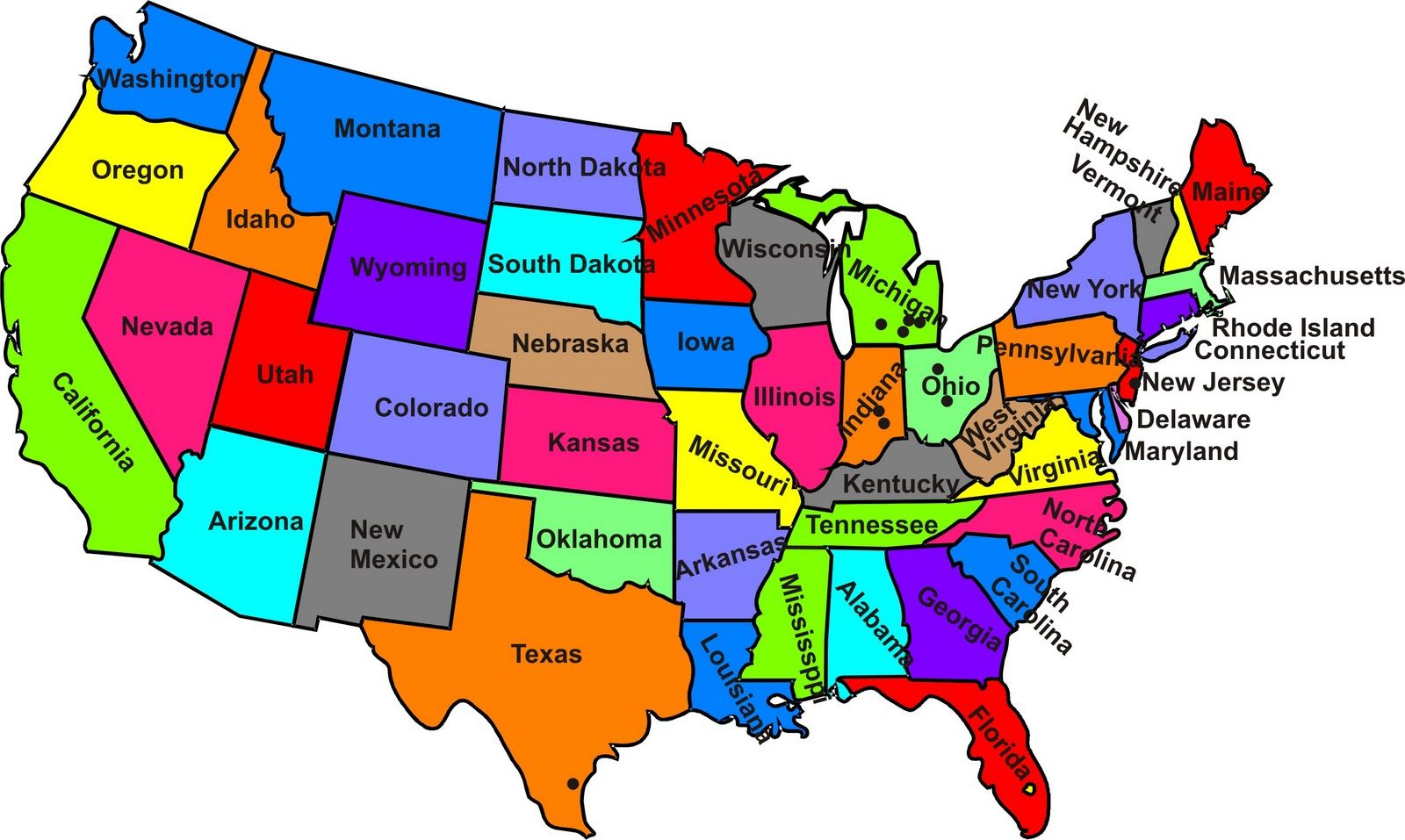 АЯ как ИЯ(английский язык)                                                 (иностранный язык)
РЯ
 (родной язык /
русский язык)
АЯ как ИЯ(английский язык)                                                 (иностранный язык)
РЯ
 (родной язык /
русский язык)
АЯ
(английский язык)
Система времён в АЯ
  В АЯ существуют 4 группы времён для каждого из 3х названных выше времён. Каждая из таких систем существует отдельно для Active Voice,  отдельно для Passive Voice.
Общая схема
                                  1                           2                                    3                               4
*для согласования времён в плане прошедшего времени
Система времён в АЯ
  В АЯ существуют 4 группы времён для каждого из 3х названных выше времён. Каждая из таких систем существует отдельно для Active Voice,  отдельно для Passive Voice.
Общая схема
                                  1                           2                                    3                               4
*для согласования времён в плане прошедшего времени
Система времён в АЯ
  В АЯ существуют 4 группы времён для каждого из 3х названных выше времён. Каждая из таких систем существует отдельно для Active Voice,  отдельно для Passive Voice.
Общая схема
                                  1                           2                                    3                               4
*для согласования времён в плане прошедшего времени
* Эти формы употребляются редко
Active Voice
* Эти формы употребляются редко
Общие схемы образования сказуемого
Active Voice
Общая схема
                                  1                           2                                    3                               4
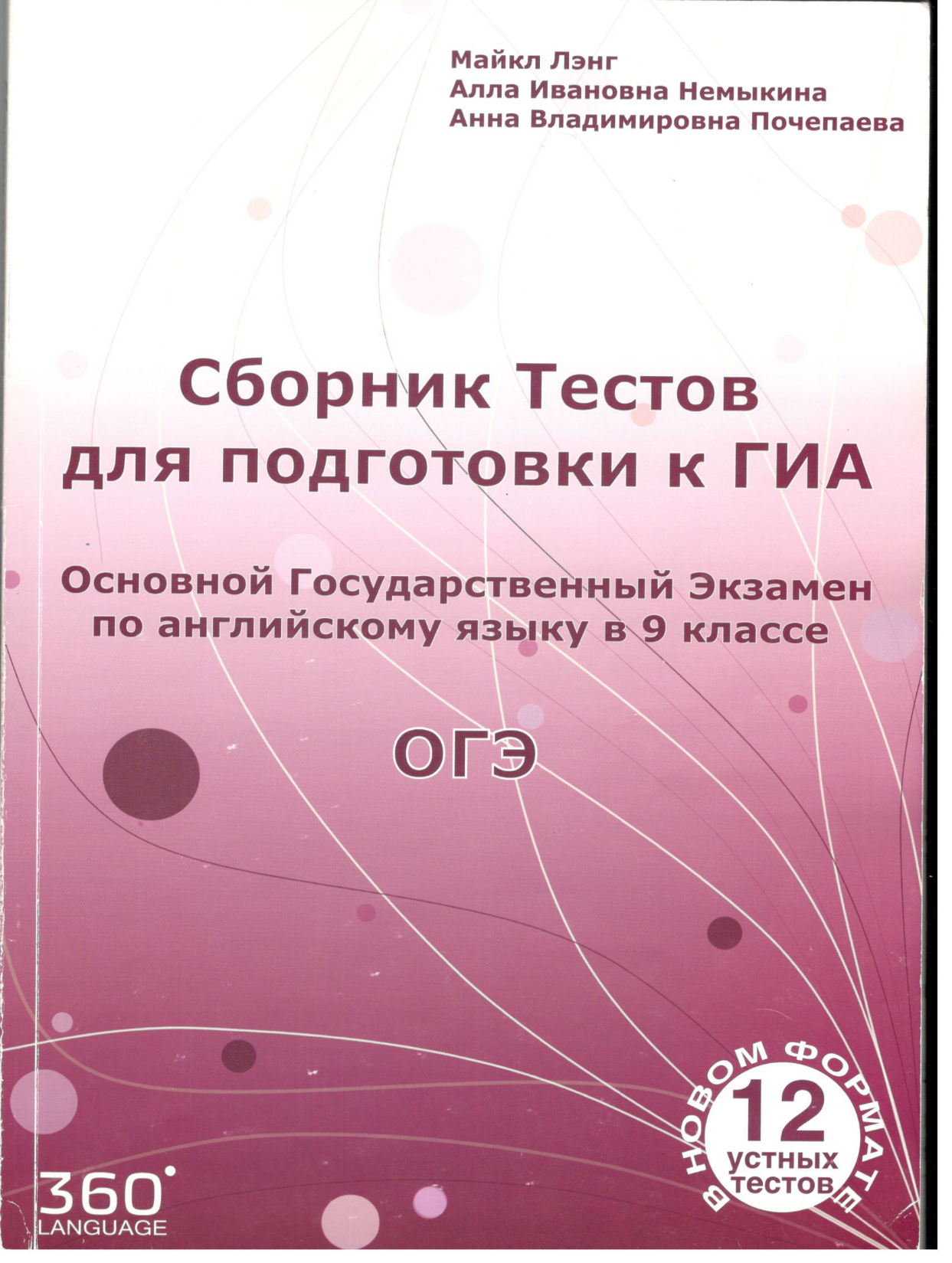 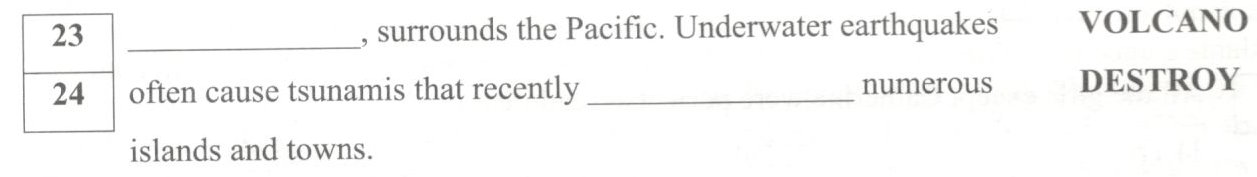 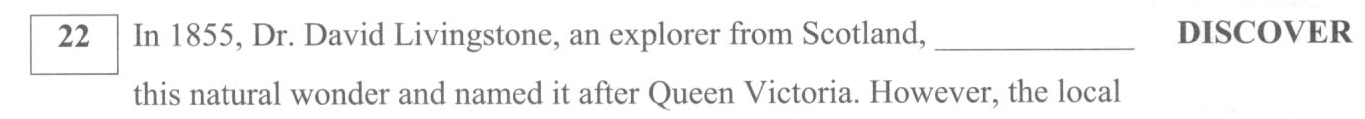 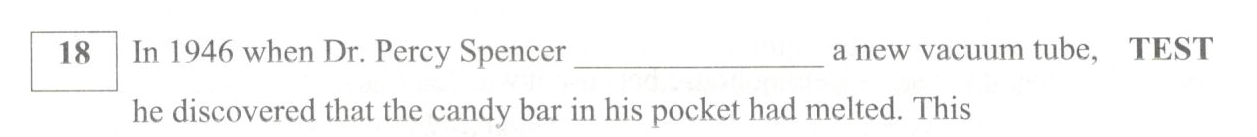 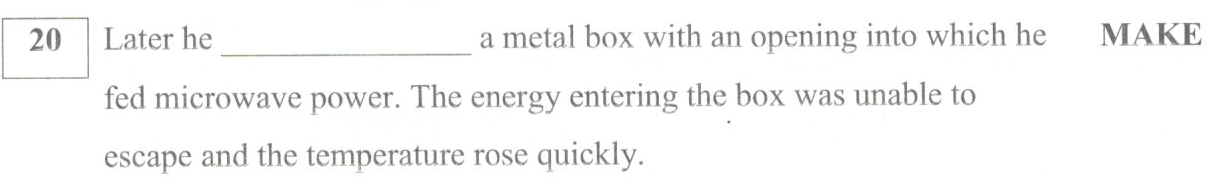 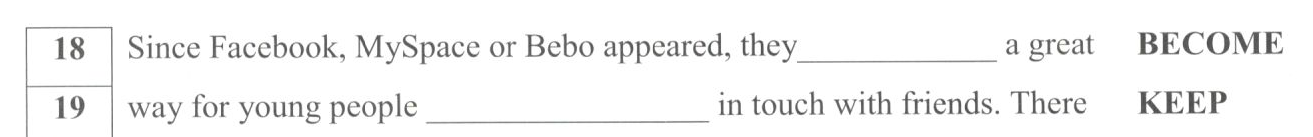 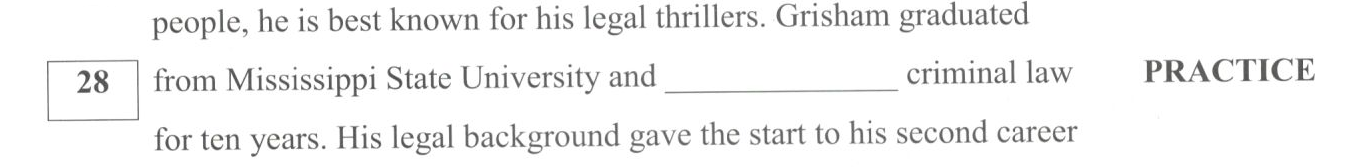 Система времён в АЯ
  В АЯ существуют 4 группы времён для каждого из 3х названных выше времён. Каждая из таких систем существует отдельно для Active Voice,  отдельно для Passive Voice.
Общая схема
                                  1                           2                                    3                               4
*для согласования времён в плане прошедшего времени
Past Tenses
Past Simple vs Past Continuous
                                  (Active)
Основной признак для дифференциации:
Отсутствие/Наличие длительности
Признаки времен глагола
Ex.#1 Choose the right answer:
1. Just as Bob … the street, a car came round the corner.
а) crossed                          b) was crossing
     2. While I … about my next actions, somebody knocked.
а) thought                          b) was thinking
     3. Then I … a man standing nearby the shop.
а) saw                               b) was seeing
     4. Something very strange … to me on my way home.
а) happened                      b) was happening
     5. They … at the table when I began to tell this story.
а) sat                                 b) were sitting
Ex.#1 Choose the right answer:
1. в процессе
1. Just as Bob … the street, a car came round the corner.
а) crossed                          b) was crossing
     2. While I … about my next actions, somebody knocked.
а) thought                          b) was thinking
     3. Then I … a man standing nearby the shop.
а) saw                               b) was seeing
     4. Something very strange … to me on my way home.
а) happened                      b) was happening
     5. They … at the table when I began to tell this story.
а) sat                                 b) were sitting
Ex.#1 Choose the right answer:
1. в процессе
2. в процессе
1. Just as Bob … the street, a car came round the corner.
а) crossed                          b) was crossing
     2. While I … about my next actions, somebody knocked.
а) thought                          b) was thinking
     3. Then I … a man standing nearby the shop.
а) saw                               b) was seeing
     4. Something very strange … to me on my way home.
а) happened                      b) was happening
     5. They … at the table when I began to tell this story.
а) sat                                 b) were sitting
Ex.#1 Choose the right answer:
1. в процессе
2. в процессе
3. мгновенно, статич. глагол
1. Just as Bob … the street, a car came round the corner.
а) crossed                          b) was crossing
     2. While I … about my next actions, somebody knocked.
а) thought                          b) was thinking
     3. Then I … a man standing nearby the shop.
а) saw                               b) was seeing
     4. Something very strange … to me on my way home.
а) happened                      b) was happening
     5. They … at the table when I began to tell this story.
а) sat                                 b) were sitting
Ex.#1 Choose the right answer:
1. в процессе
2. в процессе
3. мгновенно, статич. глагол
4. мгновенно
1. Just as Bob … the street, a car came round the corner.
а) crossed                          b) was crossing
     2. While I … about my next actions, somebody knocked.
а) thought                          b) was thinking
     3. Then I … a man standing nearby the shop.
а) saw                               b) was seeing
     4. Something very strange … to me on my way home.
а) happened                      b) was happening
     5. They … at the table when I began to tell this story.
а) sat                                 b) were sitting
Ex.#1 Choose the right answer:
1. в процессе
2. в процессе
3. мгновенно, статич. глагол
4. мгновенно
5. во время процесса
1. Just as Bob … the street, a car came round the corner.
а) crossed                          b) was crossing
     2. While I … about my next actions, somebody knocked.
а) thought                          b) was thinking
     3. Then I … a man standing nearby the shop.
а) saw                               b) was seeing
     4. Something very strange … to me on my way home.
а) happened                      b) was happening
     5. They … at the table when I began to tell this story.
а) sat                                 b) were sitting
Past Tenses
Past Simple vs Past Perfect
                                        (Active)
Основной признак для дифференциации:
Отсутствие/Наличие предшествования
Признаки времен глагола
Ex.#2  Choose the right answer:
1.	While I was listening to the music, somebody … into the room.
а) came                             b) had come
2.	She … as a nurse before she became a doctor.
а) worked                          b) had worked
3.	The teacher … that the pupil didn’t know the lesson.
а) understood                     b) had understood
4.	I … my composition by the end of the lesson.
а) wrote                             b) had written
5.	At first I … the book, then I watched the film.
а) read                              b) had read
Ex.#2  Choose the right answer:
1. мгновенно
1.	While I was listening to the music, somebody … into the room.
а) came                             b) had come
2.	She … as a nurse before she became a doctor.
а) worked                          b) had worked
3.	The teacher … that the pupil didn’t know the lesson.
а) understood                     b) had understood
4.	I … my composition by the end of the lesson.
а) wrote                             b) had written
5.	At first I … the book, then I watched the film.
а) read                              b) had read
Ex.#2  Choose the right answer:
1. мгновенно

2. предпрошедшее
1.	While I was listening to the music, somebody … into the room.
а) came                             b) had come
2.	She … as a nurse before she became a doctor.
а) worked                          b) had worked
3.	The teacher … that the pupil didn’t know the lesson.
а) understood                     b) had understood
4.	I … my composition by the end of the lesson.
а) wrote                             b) had written
5.	At first I … the book, then I watched the film.
а) read                              b) had read
Ex.#2  Choose the right answer:
1. мгновенно

2. предпрошедшее

3. одновременность
1.	While I was listening to the music, somebody … into the room.
а) came                             b) had come
2.	She … as a nurse before she became a doctor.
а) worked                          b) had worked
3.	The teacher … that the pupil didn’t know the lesson.
а) understood                     b) had understood
4.	I … my composition by the end of the lesson.
а) wrote                             b) had written
5.	At first I … the book, then I watched the film.
а) read                              b) had read
Ex.#2  Choose the right answer:
1. мгновенно

2. предпрошедшее

3. одновременность

4. by
1.	While I was listening to the music, somebody … into the room.
а) came                             b) had come
2.	She … as a nurse before she became a doctor.
а) worked                          b) had worked
3.	The teacher … that the pupil didn’t know the lesson.
а) understood                     b) had understood
4.	I … my composition by the end of the lesson.
а) wrote                             b) had written
5.	At first I … the book, then I watched the film.
а) read                              b) had read
Ex.#2  Choose the right answer:
1. мгновенно

2. предпрошедшее

3. одновременность

4. by

5. предпрошедшее
1.	While I was listening to the music, somebody … into the room.
а) came                             b) had come
2.	She … as a nurse before she became a doctor.
а) worked                          b) had worked
3.	The teacher … that the pupil didn’t know the lesson.
а) understood                     b) had understood
4.	I … my composition by the end of the lesson.
а) wrote                             b) had written
5.	At first I … the book, then I watched the film.
а) read                              b) had read
Past Tenses
Past Perfect:
Simple vs Continuous                                        
                                    (Active)
Основные признаки для дифференциации:
1. Отсутствие/Наличие длительности 
при завершённости действия
2. Статичность глагола
Признаки времен глагола
Ex.#3  Choose the right answer:
1.	The flat was dirty. They hadn’t … (cleaned/been cleaning) it for weeks.
2.	I knew all those facts because I had … (read/been reading) about it in the report. 
3.	She was sitting on the ground and was out of breath because she had … (run/been running) the marathon.
4.	The roads were wet and dangerous because it had … (rained/been raining) all night.
5.	When I arrived at the party, Ann had already … (left/been leaving).
Ex.#3  Choose the right answer:
1. результат + длительность (for)
1.	The flat was dirty. They hadn’t … (cleaned/been cleaning) it for weeks.
2.	I knew all those facts because I had … (read/been reading) about it in the report. 
3.	She was sitting on the ground and was out of breath because she had … (run/been running) the marathon.
4.	The roads were wet and dangerous because it had … (rained/been raining) all night.
5.	When I arrived at the party, Ann had already … (left/been leaving).
Ex.#3  Choose the right answer:
1. результат + длительность (for)
2. результат + нет длительности
1.	The flat was dirty. They hadn’t … (cleaned/been cleaning) it for weeks.
2.	I knew all those facts because I had … (read/been reading) about it in the report. 
3.	She was sitting on the ground and was out of breath because she had … (run/been running) the marathon.
4.	The roads were wet and dangerous because it had … (rained/been raining) all night.
5.	When I arrived at the party, Ann had already … (left/been leaving).
Ex.#3  Choose the right answer:
1. результат + длительность (for)
2. результат + нет длительности
3. результат + длительность
1.	The flat was dirty. They hadn’t … (cleaned/been cleaning) it for weeks.
2.	I knew all those facts because I had … (read/been reading) about it in the report. 
3.	She was sitting on the ground and was out of breath because she had … (run/been running) the marathon.
4.	The roads were wet and dangerous because it had … (rained/been raining) all night.
5.	When I arrived at the party, Ann had already … (left/been leaving).
Ex.#3  Choose the right answer:
1. результат + длительность (for)
2. результат + нет длительности
3. результат + длительность

4. результат + длительность
1.	The flat was dirty. They hadn’t … (cleaned/been cleaning) it for weeks.
2.	I knew all those facts because I had … (read/been reading) about it in the report. 
3.	She was sitting on the ground and was out of breath because she had … (run/been running) the marathon.
4.	The roads were wet and dangerous because it had … (rained/been raining) all night.
5.	When I arrived at the party, Ann had already … (left/been leaving).
Ex.#3  Choose the right answer:
1. результат + длительность (for)
2. результат + нет длительности
3. результат + длительность

4. результат + длительность
5. already
1.	The flat was dirty. They hadn’t … (cleaned/been cleaning) it for weeks.
2.	I knew all those facts because I had … (read/been reading) about it in the report. 
3.	She was sitting on the ground and was out of breath because she had … (run/been running) the marathon.
4.	The roads were wet and dangerous because it had … (rained/been raining) all night.
5.	When I arrived at the party, Ann had already … (left/been leaving).
Past Tenses
Review
Ex.#4  Choose the right answer:
1.	Tom … down the road when he fell.
а) walked             b) was walking                 c) had walked
2.	He was happy because he … his exam.
а) passed             b) was passing                 c) had passed
3.	Bob had missed the flight by the time he … at the airport.
а) arrived             b) was arriving                c) had walking
4.	They … to a new CD when Max came in.
а) listened             b) were listening              c) had listened
5.  As soon as I got home, I … to bed.
а) went                  b) was … going              c) had listened
Ex.#4  Choose the right answer:
1. в процессе
1.	Tom … down the road when he fell.
а) walked             b) was walking                 c) had walked
2.	He was happy because he … his exam.
а) passed             b) was passing                 c) had passed
3.	Bob had missed the flight by the time he … at the airport.
а) arrived             b) was arriving                c) had walking
4.	They … to a new CD when Max came in.
а) listened             b) were listening              c) had listened
5.  As soon as I got home, I … to bed.
а) went                  b) was … going              c) had listened
Ex.#4  Choose the right answer:
1. в процессе
  
2. предпрошедшее
1.	Tom … down the road when he fell.
а) walked             b) was walking                 c) had walked
2.	He was happy because he … his exam.
а) passed             b) was passing                 c) had passed
3.	Bob had missed the flight by the time he … at the airport.
а) arrived             b) was arriving                c) had walking
4.	They … to a new CD when Max came in.
а) listened             b) were listening              c) had listened
5.  As soon as I got home, I … to bed.
а) went                  b) was … going              c) had listened
Ex.#4  Choose the right answer:
1. в процессе
  
2. Предпрошедшее

3. позже другого прошедшего
1.	Tom … down the road when he fell.
а) walked             b) was walking                 c) had walked
2.	He was happy because he … his exam.
а) passed             b) was passing                 c) had passed
3.	Bob had missed the flight by the time he … at the airport.
а) arrived             b) was arriving                c) had walking
4.	They … to a new CD when Max came in.
а) listened             b) were listening              c) had listened
5.  As soon as I got home, I … to bed.
а) went                  b) was … going              c) had listened
Ex.#4  Choose the right answer:
1. в процессе
  
2. Предпрошедшее

3. позже другого прошедшего
4. в процессе
1.	Tom … down the road when he fell.
а) walked             b) was walking                 c) had walked
2.	He was happy because he … his exam.
а) passed             b) was passing                 c) had passed
3.	Bob had missed the flight by the time he … at the airport.
а) arrived             b) was arriving                c) had walking
4.	They … to a new CD when Max came in.
а) listened             b) were listening              c) had listened
5.  As soon as I got home, I … to bed.
а) went                  b) was … going              c) had listened
Ex.#4  Choose the right answer:
1. в процессе
  
2. Предпрошедшее

3. позже другого прошедшего
4. в процессе

5. перечисление прошедших действий
1.	Tom … down the road when he fell.
а) walked             b) was walking                 c) had walked
2.	He was happy because he … his exam.
а) passed             b) was passing                 c) had passed
3.	Bob had missed the flight by the time he … at the airport.
а) arrived             b) was arriving                c) had walking
4.	They … to a new CD when Max came in.
а) listened             b) were listening              c) had listened
5.  As soon as I got home, I … to bed.
а) went                  b) was … going              c) had listened
Система времён в АЯ
  В АЯ существуют 4 группы времён для каждого из 3х названных выше времён. Каждая из таких систем существует отдельно для Active Voice,  отдельно для Passive Voice.
Общая схема
                                  1                           2                                    3                               4
*для согласования времён в плане прошедшего времени
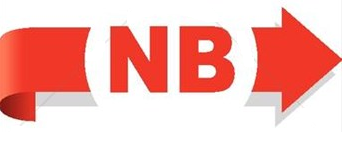 Past Tenses + Present Tenses = Past Actions
Past Simple vs Present Perfect
                                        (Active)
Основной признак для дифференциации:
Особенности употребления Present Perfect
Признаки времен глагола
началось         (что Сделал?)     результат!
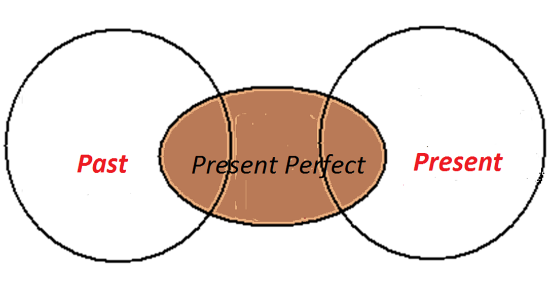 Признаки времен глагола
началось         (что Сделал?)     результат!
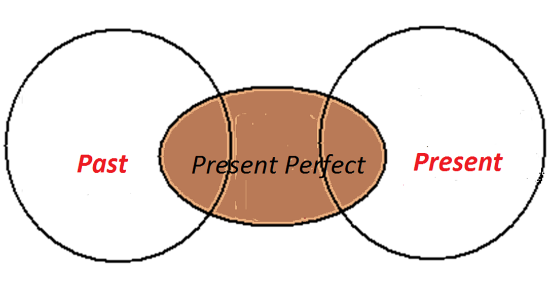 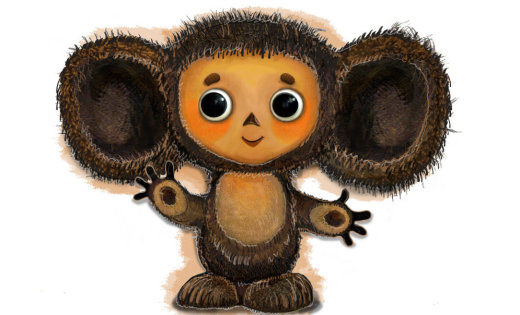 Признаки времен глагола
началось         (что Сделал?)     результат!
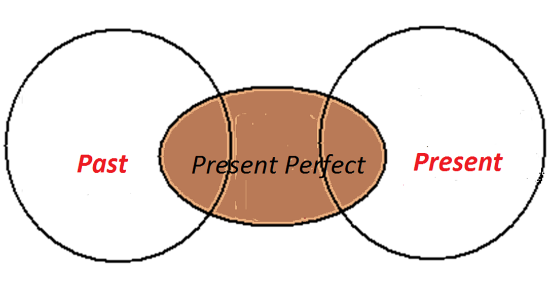 Ever, never, yet, before,
Just, already, since, by, for – 
Read them, learn them, don’t be mistaken,
Perfect’s used with the words you’ve taken.
[ipk.admin.tstu.ru/resurs/experience/foren/doneckaya.doc]
Признаки времен глагола
Ex.#5  Open the brackets:
1.	Don’t worry about the present. I … (buy) it the day before yesterday.
Don’t worry about the present. I bought it the day before yesterday.
2.	Have you got any money? – Yes, I … (receive) salary already. 
Have you got any money? – Yes, I have received salary already. 
3.	I know this place. I … (be) there many times.
I know this place. I have been there many times. 
4.	When I was a child, I … (be) always late for school.
When I was a child, I was always late for school.
5.	The children are dirty because they … (play) in the garden.
The children are dirty because they have played in the garden.
Ex.#5  Open the brackets:
1. the day before yesterday
1.	Don’t worry about the present. I … (buy) it the day before yesterday.
Don’t worry about the present. I bought it the day before yesterday.
2.	Have you got any money? – Yes, I … (receive) salary already. 
Have you got any money? – Yes, I have received salary already. 
3.	I know this place. I … (be) there many times.
I know this place. I have been there many times. 
4.	When I was a child, I … (be) always late for school.
When I was a child, I was always late for school.
5.	The children are dirty because they … (play) in the garden.
The children are dirty because they have played in the garden.
Ex.#5  Open the brackets:
1. the day before yesterday
2. already
1.	Don’t worry about the present. I … (buy) it the day before yesterday.
Don’t worry about the present. I bought it the day before yesterday.
2.	Have you got any money? – Yes, I … (receive) salary already. 
Have you got any money? – Yes, I have received salary already. 
3.	I know this place. I … (be) there many times.
I know this place. I have been there many times. 
4.	When I was a child, I … (be) always late for school.
When I was a child, I was always late for school.
5.	The children are dirty because they … (play) in the garden.
The children are dirty because they have played in the garden.
Ex.#5  Open the brackets:
1. the day before yesterday
2. already

3. «побывал»
1.	Don’t worry about the present. I … (buy) it the day before yesterday.
Don’t worry about the present. I bought it the day before yesterday.
2.	Have you got any money? – Yes, I … (receive) salary already. 
Have you got any money? – Yes, I have received salary already. 
3.	I know this place. I … (be) there many times.
I know this place. I have been there many times. 
4.	When I was a child, I … (be) always late for school.
When I was a child, I was always late for school.
5.	The children are dirty because they … (play) in the garden.
The children are dirty because they have played in the garden.
Ex.#5  Open the brackets:
1. the day before yesterday
2. already

3. «побывал»
4. окончательное далёкое прошлое
1.	Don’t worry about the present. I … (buy) it the day before yesterday.
Don’t worry about the present. I bought it the day before yesterday.
2.	Have you got any money? – Yes, I … (receive) salary already. 
Have you got any money? – Yes, I have received salary already. 
3.	I know this place. I … (be) there many times.
I know this place. I have been there many times. 
4.	When I was a child, I … (be) always late for school.
When I was a child, I was always late for school.
5.	The children are dirty because they … (play) in the garden.
The children are dirty because they have played in the garden.
Ex.#5  Open the brackets:
1. the day before yesterday
2. already

3. «побывал»
4. окончательное далёкое прошлое
5. результат
1.	Don’t worry about the present. I … (buy) it the day before yesterday.
Don’t worry about the present. I bought it the day before yesterday.
2.	Have you got any money? – Yes, I … (receive) salary already. 
Have you got any money? – Yes, I have received salary already. 
3.	I know this place. I … (be) there many times.
I know this place. I have been there many times. 
4.	When I was a child, I … (be) always late for school.
When I was a child, I was always late for school.
5.	The children are dirty because they … (play) in the garden.
The children are dirty because they have played in the garden.
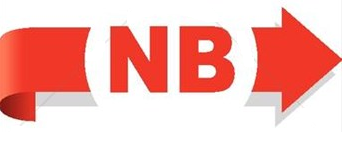 Present Tenses = Past Actions
Present Perfect:
Simple vs Continuous                                        
                              (Active)
Основные признаки для дифференциации:

1. Особенности употребления Present Perfect
2. Отсутствие/Наличие длительности 
при завершённости действия
3. Статичность глагола
Признаки времен глагола
Ex.#6  Choose the right answer:
1.	I’m very sorry that I have … (broken/been breaking) your cup.
2.	You have … (written/been writing) this composition for the whole day.
3.	He has … (known/been knowing) her for many years.
4.	You are very red. Have you … (run/been running)?
5.	Where have you been? - I have … (waited/been waiting) for you for ages.
Ex.#6  Choose the right answer:
1.	I’m very sorry that I have … (broken/been breaking) your cup.
2.	You have … (written/been writing) this composition for the whole day.
3.	He has … (known/been knowing) her for many years.
4.	You are very red. Have you … (run/been running)?
5.	Where have you been? - I have … (waited/been waiting) for you for ages.
1. результат
Ex.#6  Choose the right answer:
1.	I’m very sorry that I have … (broken/been breaking) your cup.
2.	You have … (written/been writing) this composition for the whole day.
3.	He has … (known/been knowing) her for many years.
4.	You are very red. Have you … (run/been running)?
5.	Where have you been? - I have … (waited/been waiting) for you for ages.
1. результат

2. длительность – for
Ex.#6  Choose the right answer:
1.	I’m very sorry that I have … (broken/been breaking) your cup.
2.	You have … (written/been writing) this composition for the whole day.
3.	He has … (known/been knowing) her for many years.
4.	You are very red. Have you … (run/been running)?
5.	Where have you been? - I have … (waited/been waiting) for you for ages.
1. результат

2. длительность – for
3. статичный глагол
Ex.#6  Choose the right answer:
1.	I’m very sorry that I have … (broken/been breaking) your cup.
2.	You have … (written/been writing) this composition for the whole day.
3.	He has … (known/been knowing) her for many years.
4.	You are very red. Have you … (run/been running)?
5.	Where have you been? - I have … (waited/been waiting) for you for ages.
1. результат

2. длительность – for
3. статичный глагол
4. результат длительного действия
Ex.#6  Choose the right answer:
1.	I’m very sorry that I have … (broken/been breaking) your cup.
2.	You have … (written/been writing) this composition for the whole day.
3.	He has … (known/been knowing) her for many years.
4.	You are very red. Have you … (run/been running)?
5.	Where have you been? - I have … (waited/been waiting) for you for ages.
1. результат

2. длительность – for
3. статичный глагол
4. результат длительного действия
5. длительность – for
Past Tenses + Present Tenses = Past Actions
Review
Ex.#7  Open the brackets:
1.	It … (rain) when the accident happened.
It was raining when the accident happened.
2.	When I … (come) in, everyone was talking about me.
When I came in, everyone was talking about me.
3.	He … (smoke/not) since last year.
He hasn’t smoked since last year.
4.	We visited this place for the first time – we … (be/not) there before. 
We visited this place for the first time – we hadn’t been there before.
5.	He … (live) here for many years but he doesn’t know the language well.
He has been living here for many years but he doesn’t know the language well.
Ex.#7  Open the brackets:
1. в процессе
1.	It … (rain) when the accident happened.
It was raining when the accident happened.
2.	When I … (come) in, everyone was talking about me.
When I came in, everyone was talking about me.
3.	He … (smoke/not) since last year.
He hasn’t smoked since last year.
4.	We visited this place for the first time – we … (be/not) there before. 
We visited this place for the first time – we hadn’t been there before.
5.	He … (live) here for many years but he doesn’t know the language well.
He has been living here for many years but he doesn’t know the language well.
Ex.#7  Open the brackets:
1. в процессе

2. мгновенно
1.	It … (rain) when the accident happened.
It was raining when the accident happened.
2.	When I … (come) in, everyone was talking about me.
When I came in, everyone was talking about me.
3.	He … (smoke/not) since last year.
He hasn’t smoked since last year.
4.	We visited this place for the first time – we … (be/not) there before. 
We visited this place for the first time – we hadn’t been there before.
5.	He … (live) here for many years but he doesn’t know the language well.
He has been living here for many years but he doesn’t know the language well.
Ex.#7  Open the brackets:
1. в процессе

2. мгновенно
3. since
1.	It … (rain) when the accident happened.
It was raining when the accident happened.
2.	When I … (come) in, everyone was talking about me.
When I came in, everyone was talking about me.
3.	He … (smoke/not) since last year.
He hasn’t smoked since last year.
4.	We visited this place for the first time – we … (be/not) there before. 
We visited this place for the first time – we hadn’t been there before.
5.	He … (live) here for many years but he doesn’t know the language well.
He has been living here for many years but he doesn’t know the language well.
Ex.#7  Open the brackets:
1. в процессе

2. мгновенно
3. since

4. предпрошедшее
1.	It … (rain) when the accident happened.
It was raining when the accident happened.
2.	When I … (come) in, everyone was talking about me.
When I came in, everyone was talking about me.
3.	He … (smoke/not) since last year.
He hasn’t smoked since last year.
4.	We visited this place for the first time – we … (be/not) there before. 
We visited this place for the first time – we hadn’t been there before.
5.	He … (live) here for many years but he doesn’t know the language well.
He has been living here for many years but he doesn’t know the language well.
Ex.#7  Open the brackets:
1. в процессе

2. мгновенно
3. since

4. предпрошедшее

5. результат длительного действия
1.	It … (rain) when the accident happened.
It was raining when the accident happened.
2.	When I … (come) in, everyone was talking about me.
When I came in, everyone was talking about me.
3.	He … (smoke/not) since last year.
He hasn’t smoked since last year.
4.	We visited this place for the first time – we … (be/not) there before. 
We visited this place for the first time – we hadn’t been there before.
5.	He … (live) here for many years but he doesn’t know the language well.
He has been living here for many years but he doesn’t know the language well.
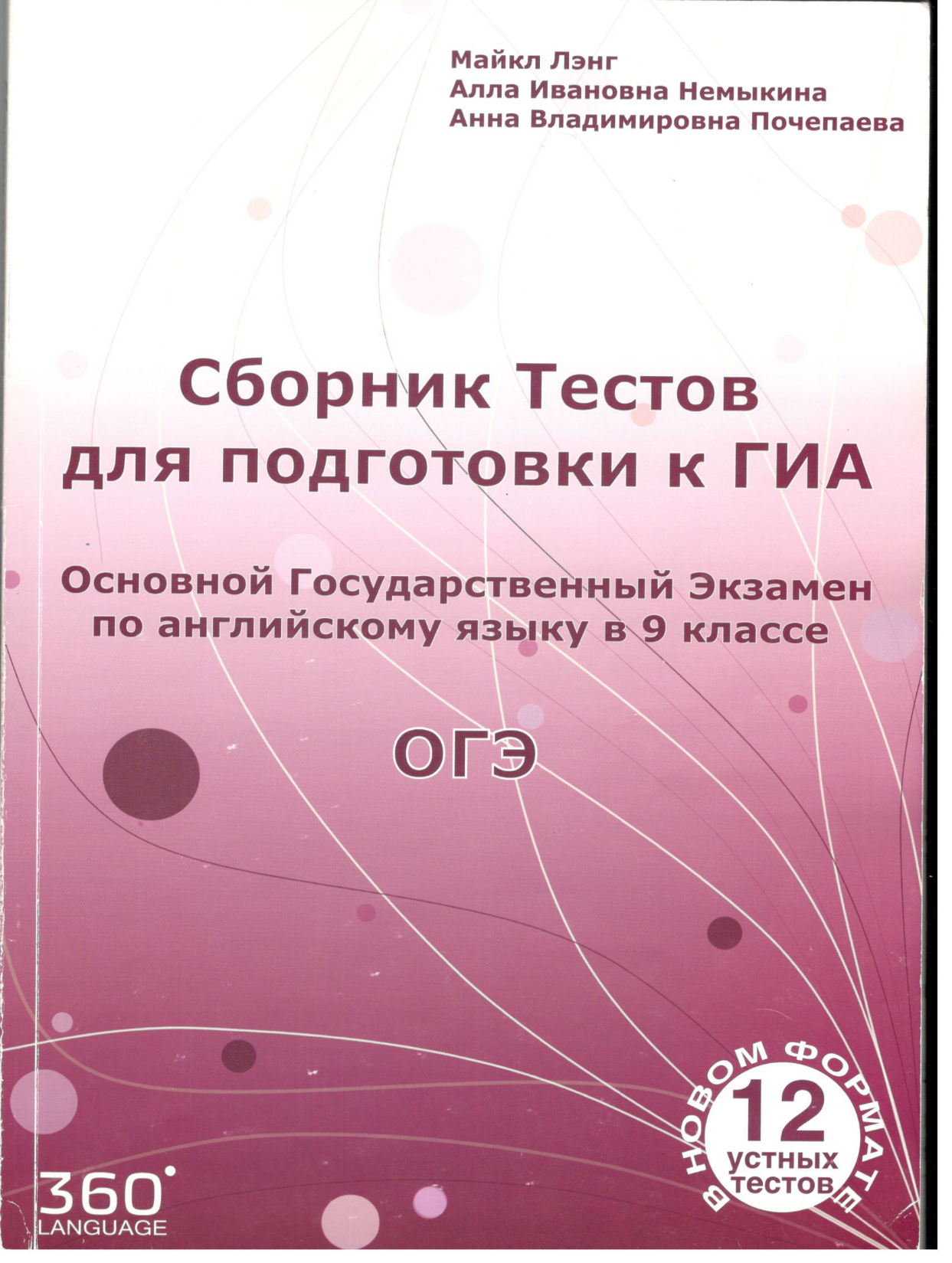 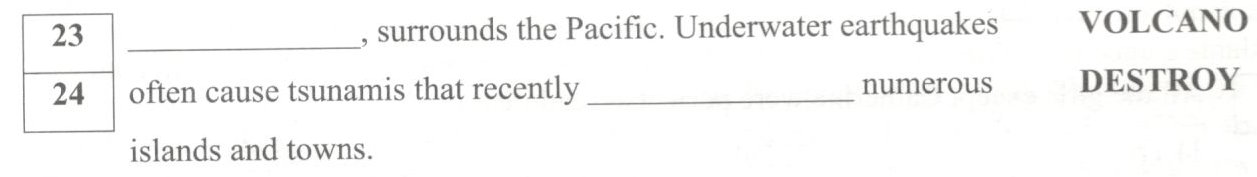 have destroyed
discovered
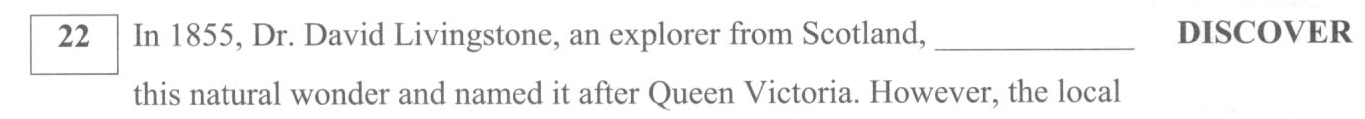 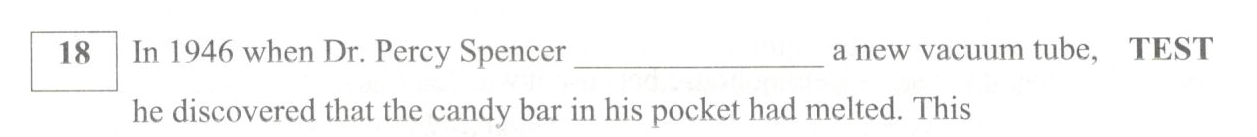 was testing
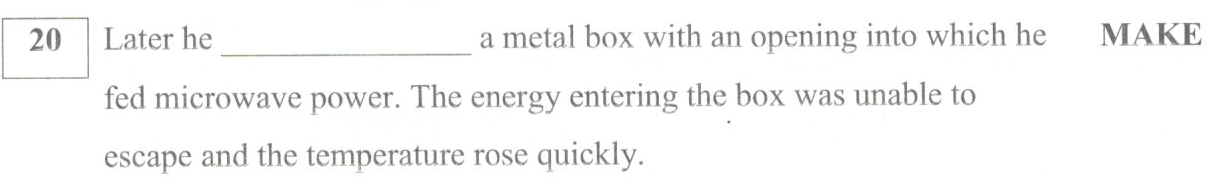 made
have become
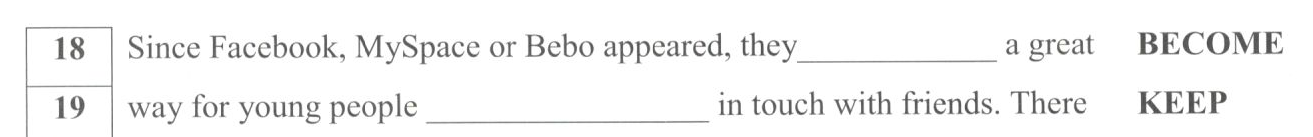 Без связи с настоящим!
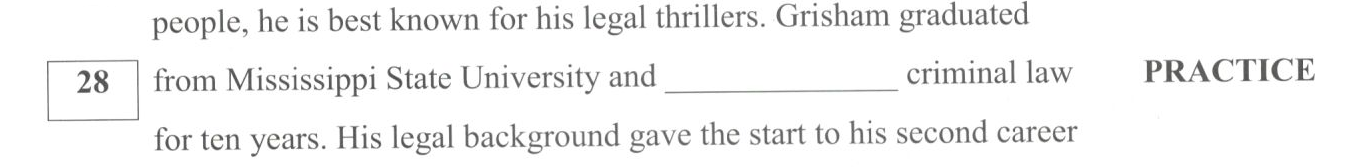 practiced/
practised
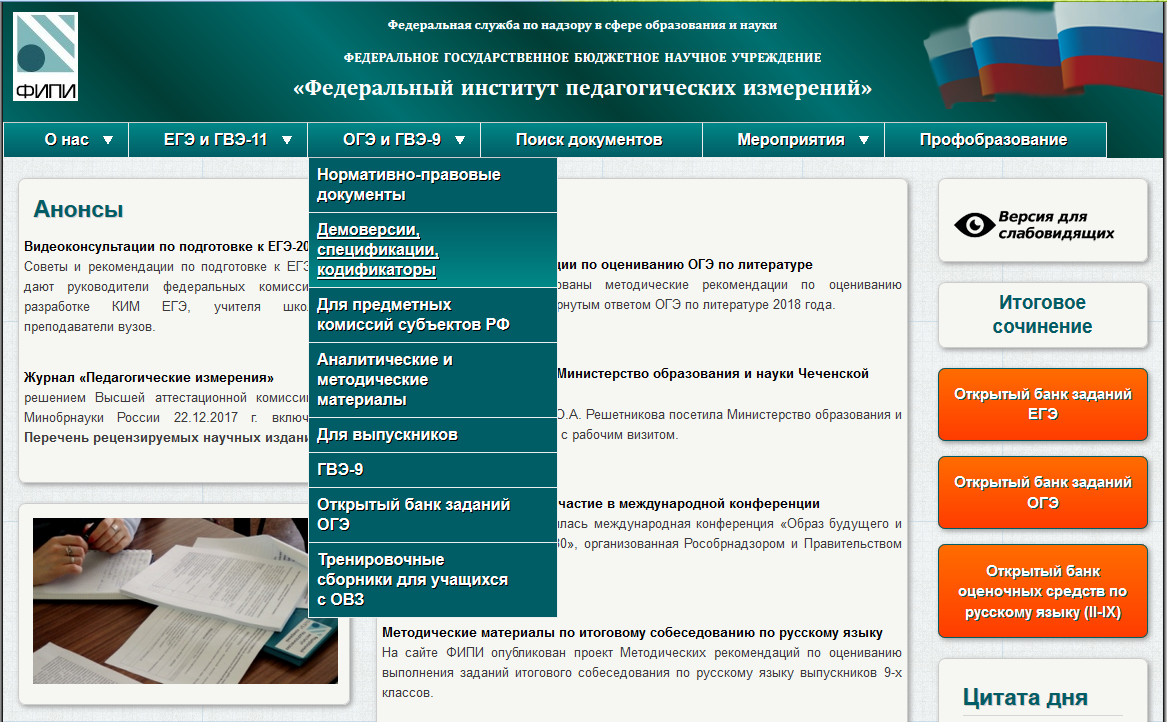 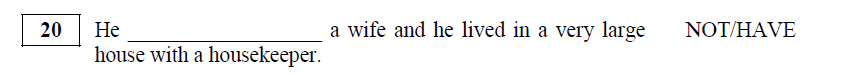 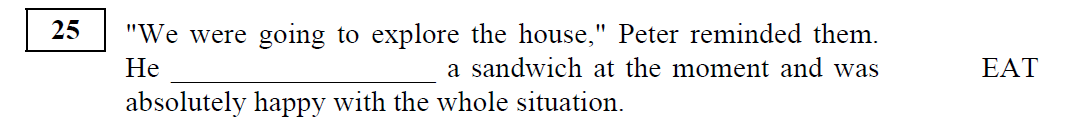 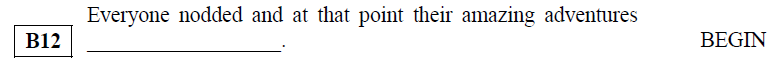 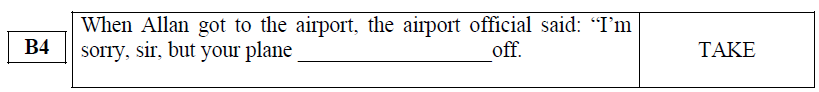 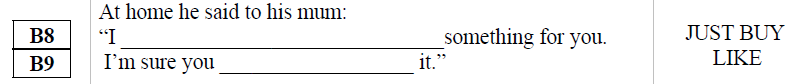 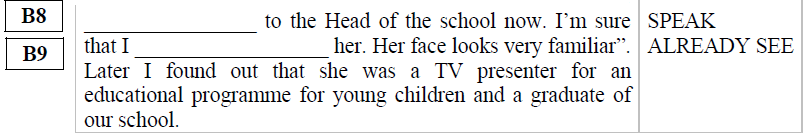 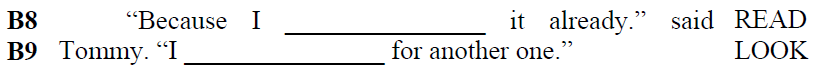 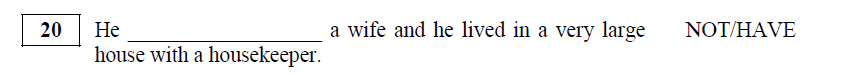 didn’t have
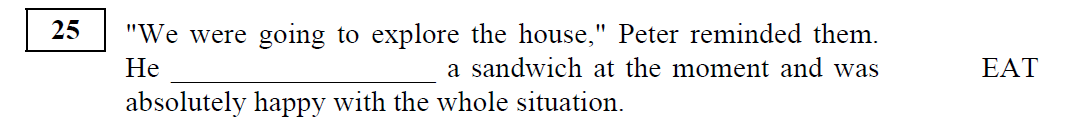 was eating
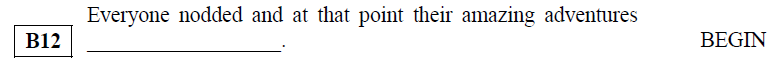 Результат!
began
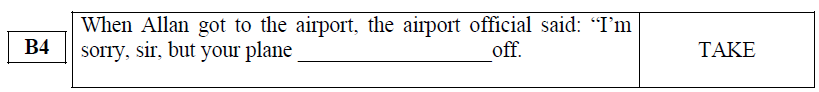 has taken
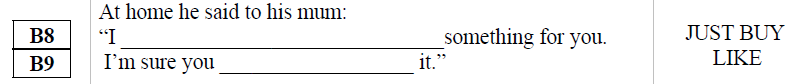 have just bought
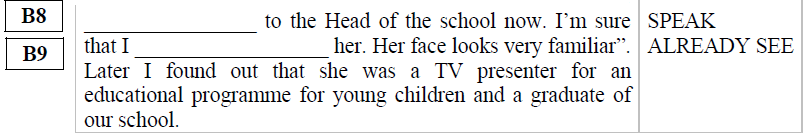 have already seen
have read
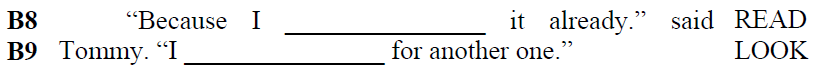 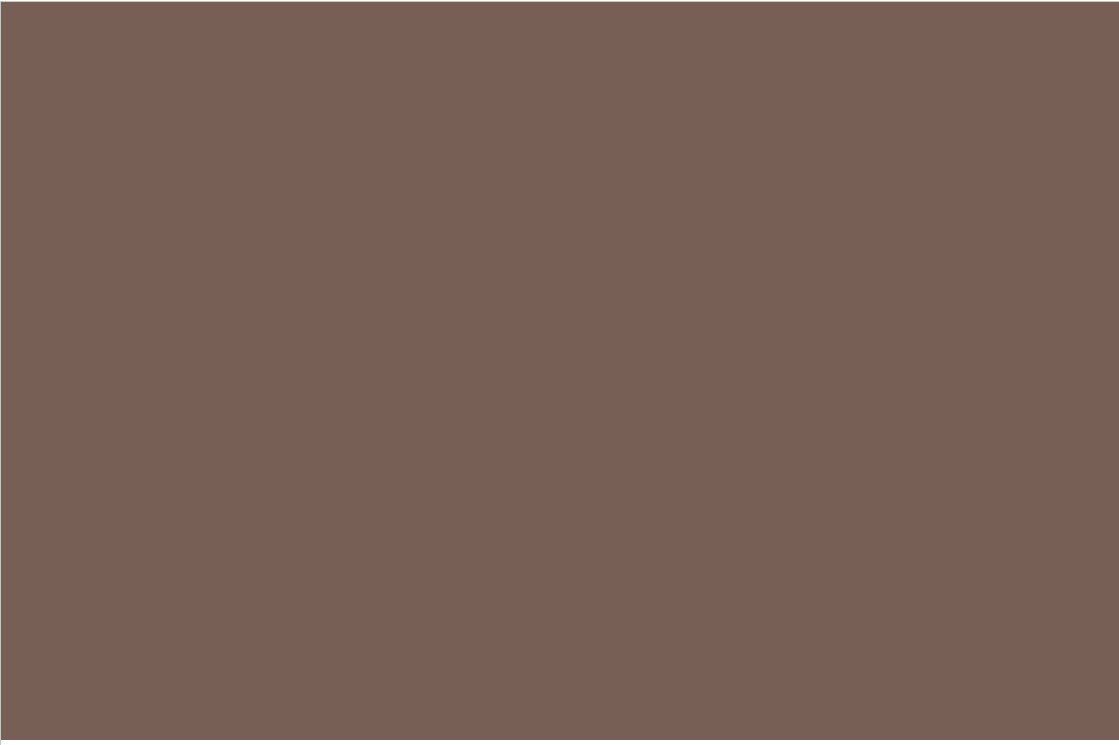 I wish you coped well with all difficulties at the exam
And I’m sure one day you’ll say: ‘A new day has come!’


“A new day has comeWhere it was dark now there's lightWhere there was pain now there's joyWhere there was weakness, I found my strength…”
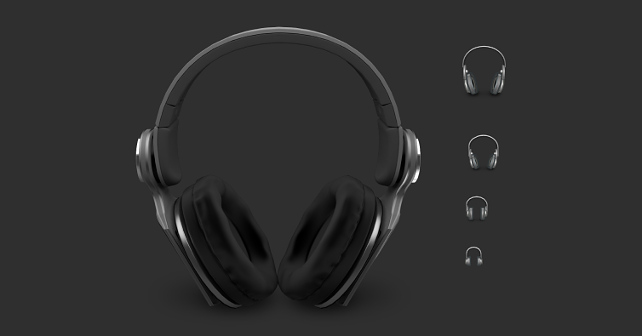 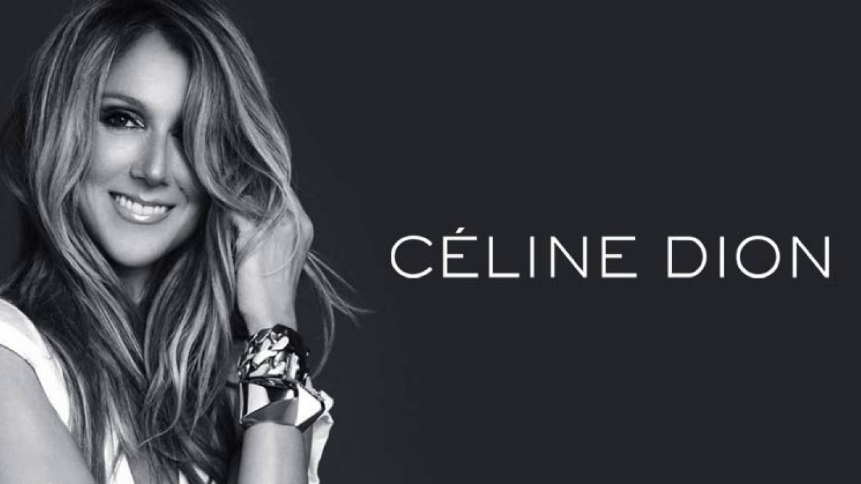 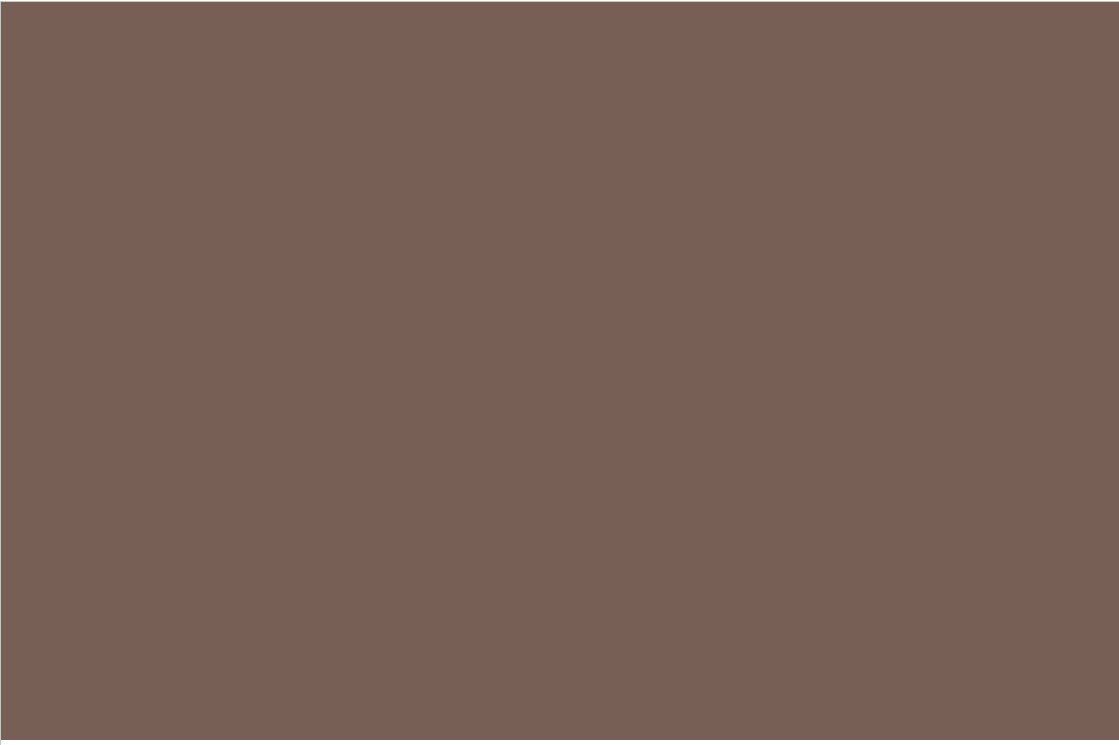 I wish you coped well with all difficulties at the exam
And I’m sure one day you’ll say: ‘A new day has come!’


“A new day has comeWhere it was dark now there's lightWhere there was pain now there's joyWhere there was weakness, I found my strength…”
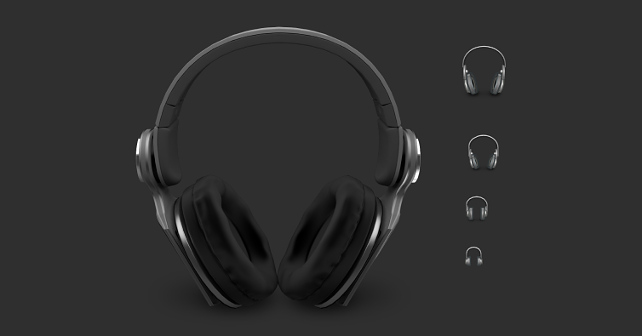 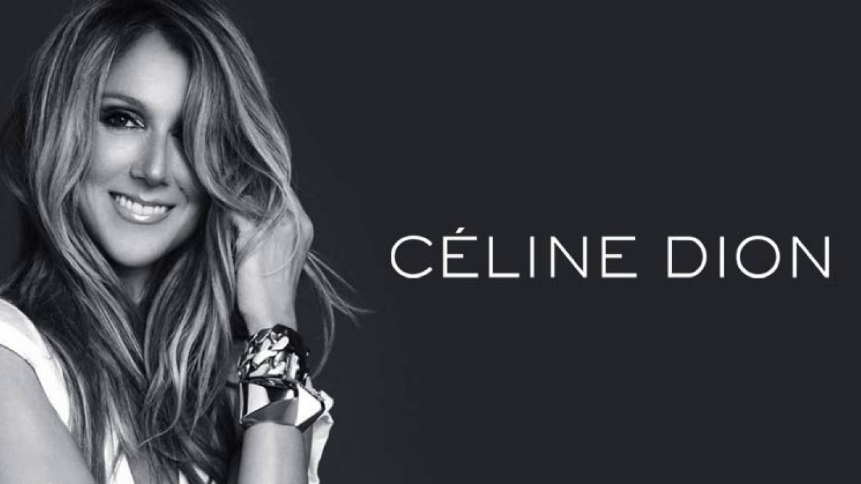 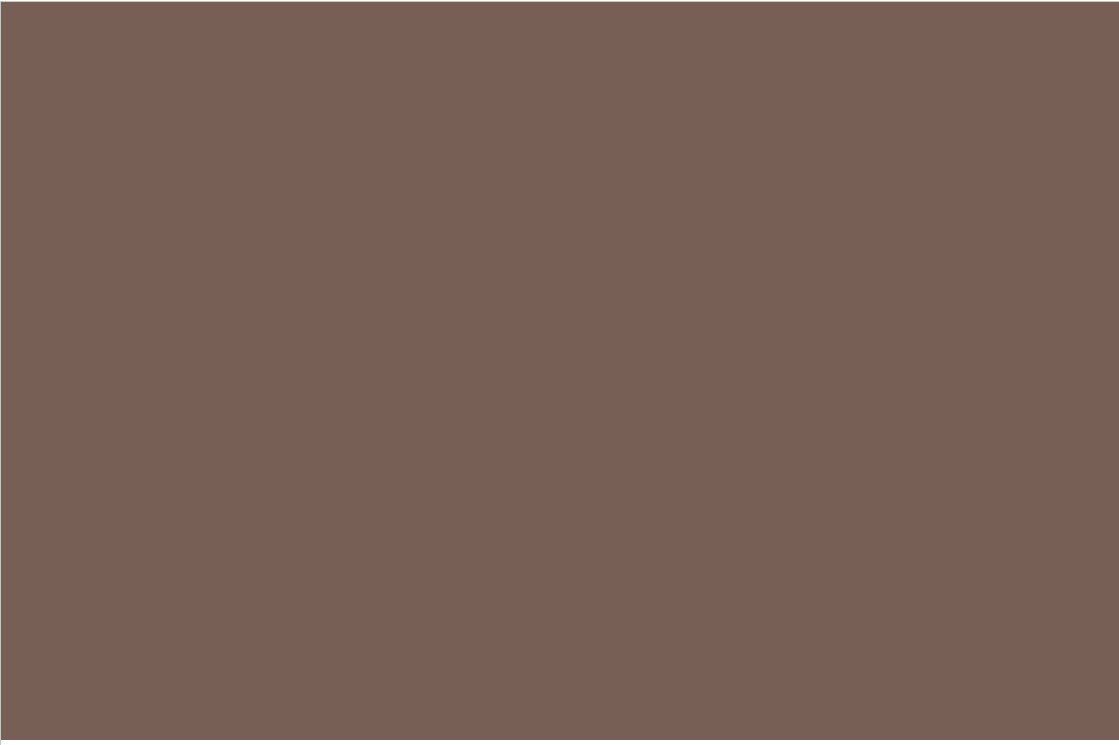 I wish you coped well with all difficulties at the exam
And I’m sure one day you’ll say: ‘A new day has come!’


“A new day has comeWhere it was dark now there's lightWhere there was pain now there's joyWhere there was weakness, I found my strength…”
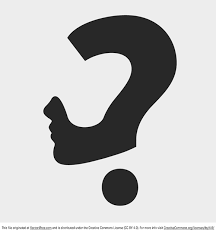 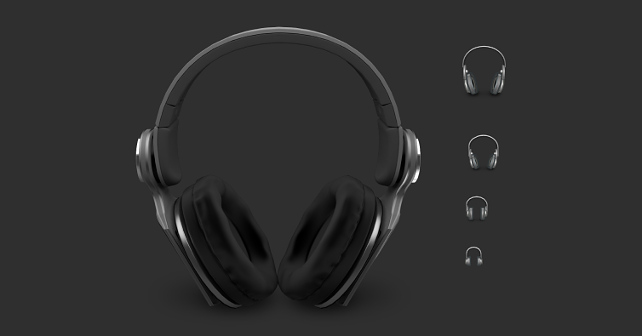 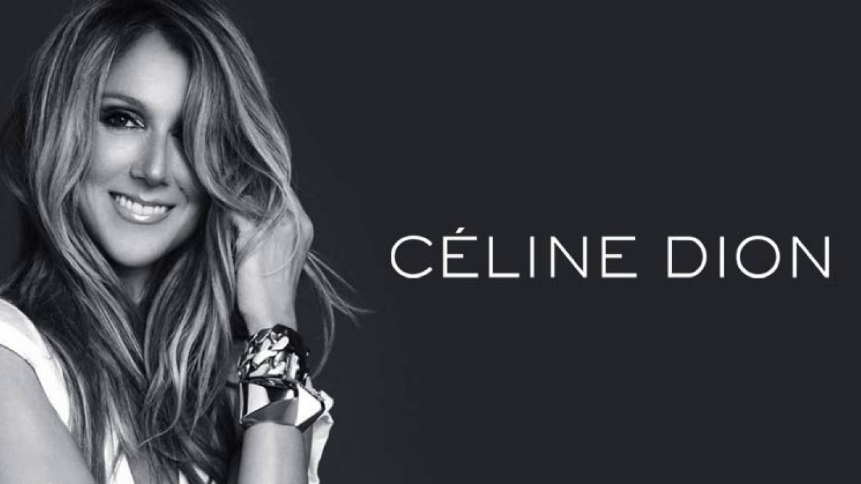